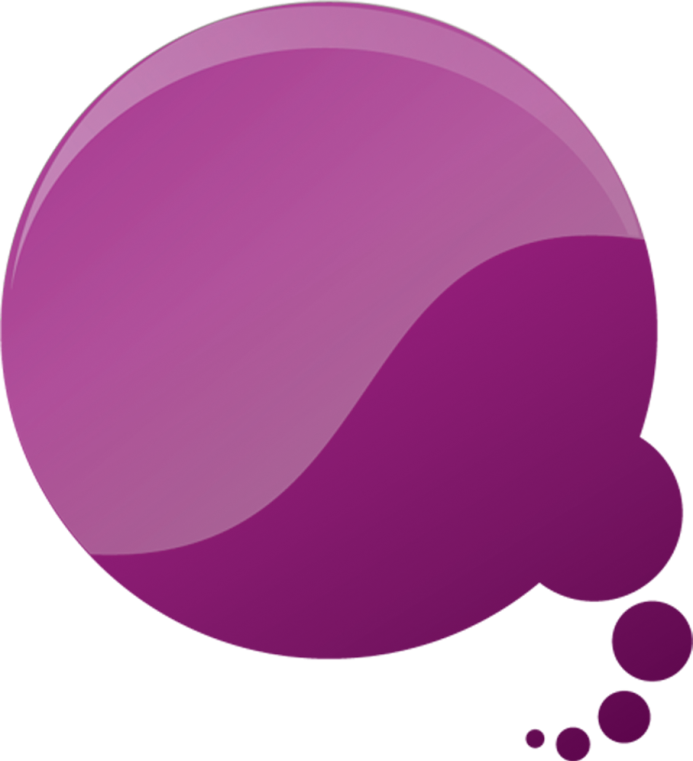 4
か
いつわりの　おしえに だまされては　ならない
Iテモテ4:1-5
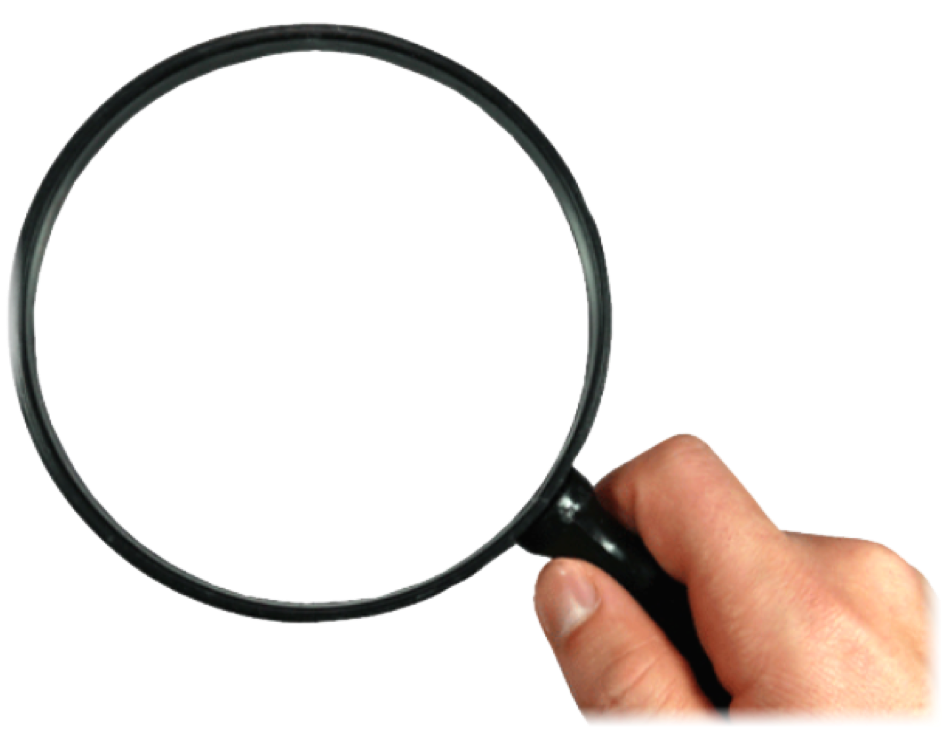 C V D I P
C
けいやく
(ふくいん)
Covenant
V
じだいの　
もんだい
Vision
D
かみさまが　
くださった　ゆめ
Dream
I
みことばと　いのり
Image
P
じっせん
さくひん
Practice
わたしの C V D I Pを　みつけよう
C
Covenant
けいやく のなかで
ビジョンを みて
ゆめを みよう
みことばを　にぎって　いのりつつ
イメージを つづけて　そうぞうしよう
じっせんして さくひんを　つくろう
V
Vision
D
Dream
I
Image
P
Practice
わたしの C V D I Pを　みつけよう
C
Covenant
けいやく
(ふくいん)
イエス・キリスト
V
Vision
じだいの　
もんだい
せかいふくいんか
D
かみさまが　
くださった　ゆめ
Dream
I
みことばと　いのり
Image
P
じっせん
さくひん
Practice
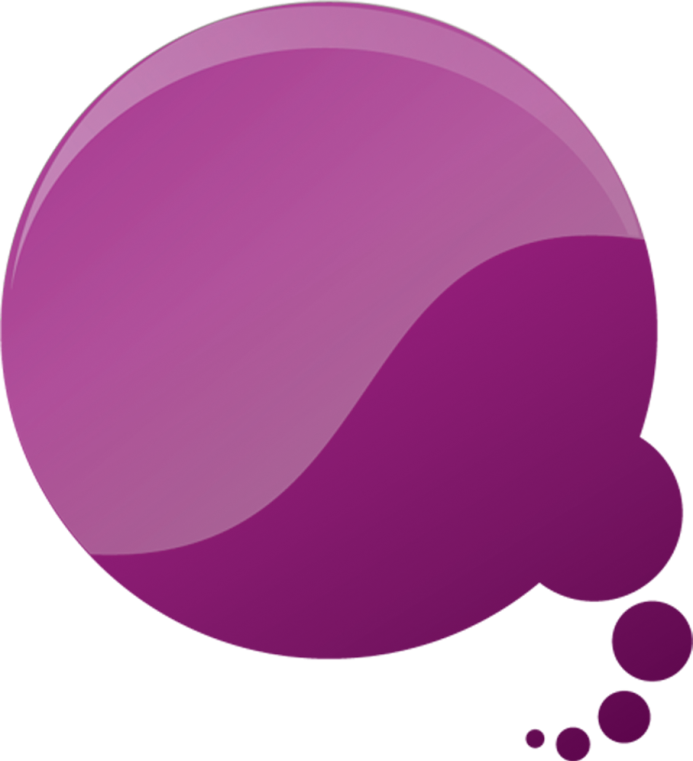 4
か
いつわりの　おしえに だまされては　ならない
Iテモテ4:1-5
うそをつく　ひとに　たいする　おしえ 
(Iテモテ4:1-16)
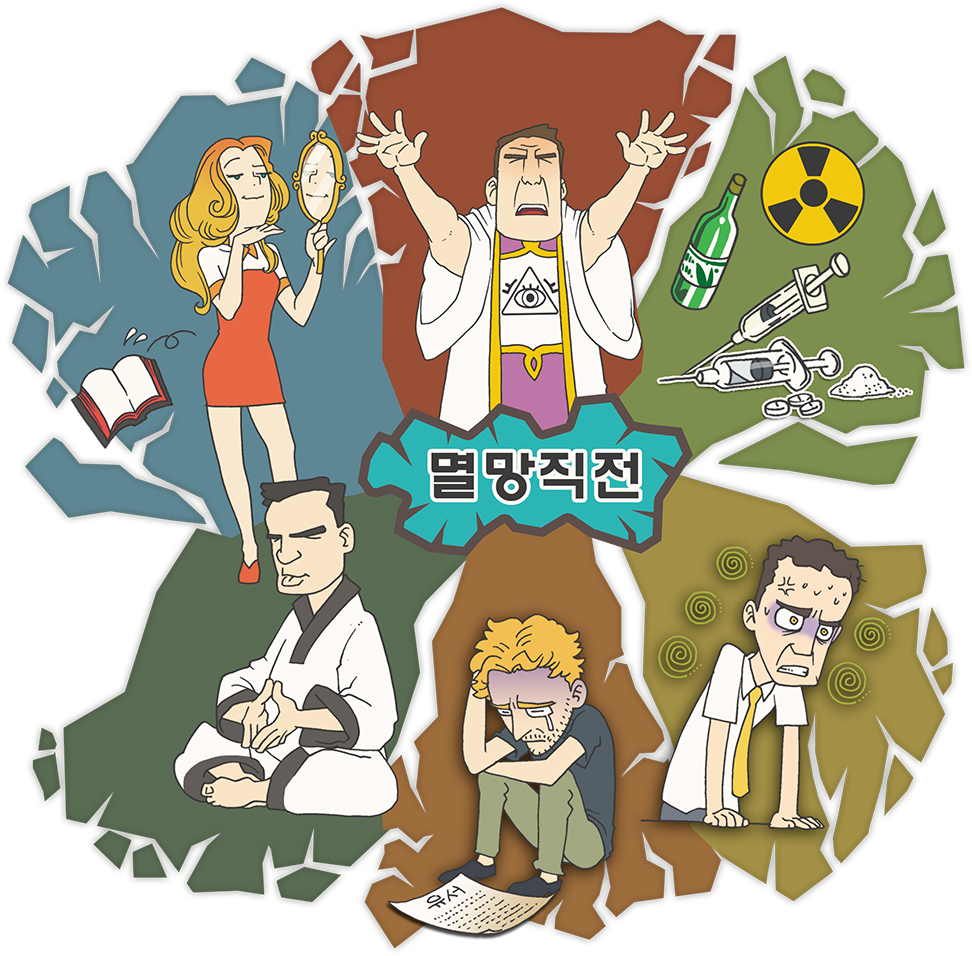 しんぴたいけん
きょうちょう
しゅうまつろん
くいあらため　きょうちょう
めつぼう
ちょくぜん
イルチ
ブレインヨガ
しんてんち
3だんたい
うそをつく　ひとに　たいする　おしえ 
(Iテモテ4:1-16)
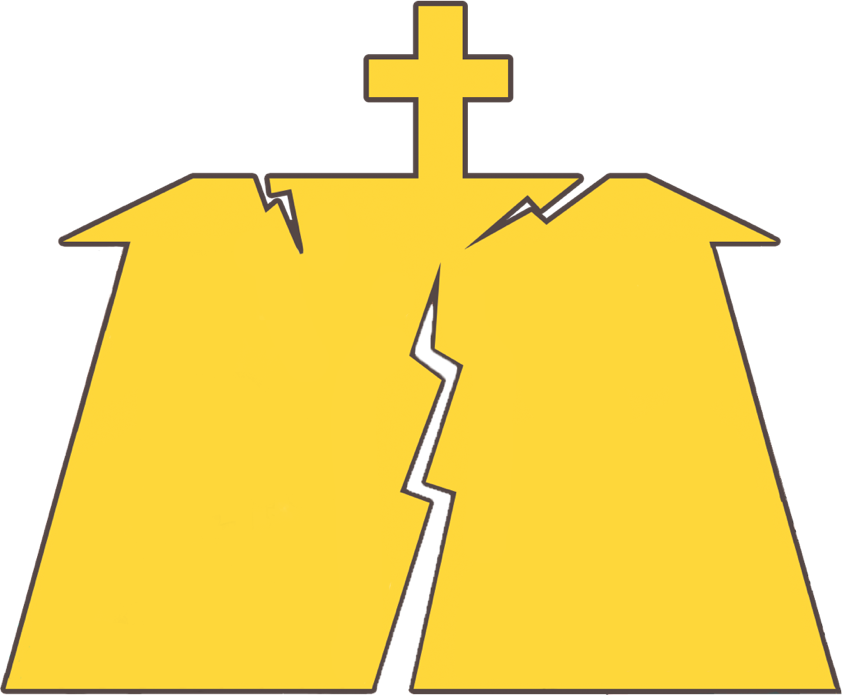 あくれいの
おしえ
きんよくしゅぎ
まどわす
れい
グノーシスしゅぎ
うそ
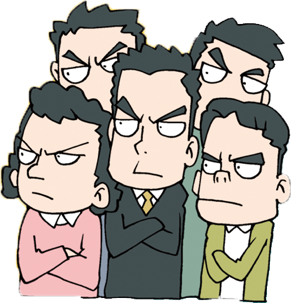 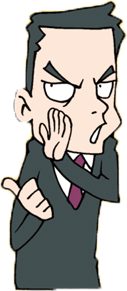 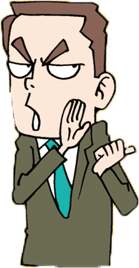 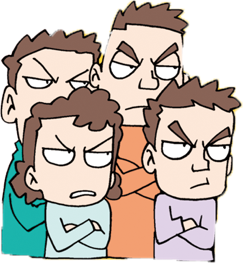 きょうかいを　こんらんさせる　
サタンの　ことばに　だまされないで!
2. よい　こうどうと　わるい　こうどうとの　おしえ 
(Iテモテ5:1-25)
.
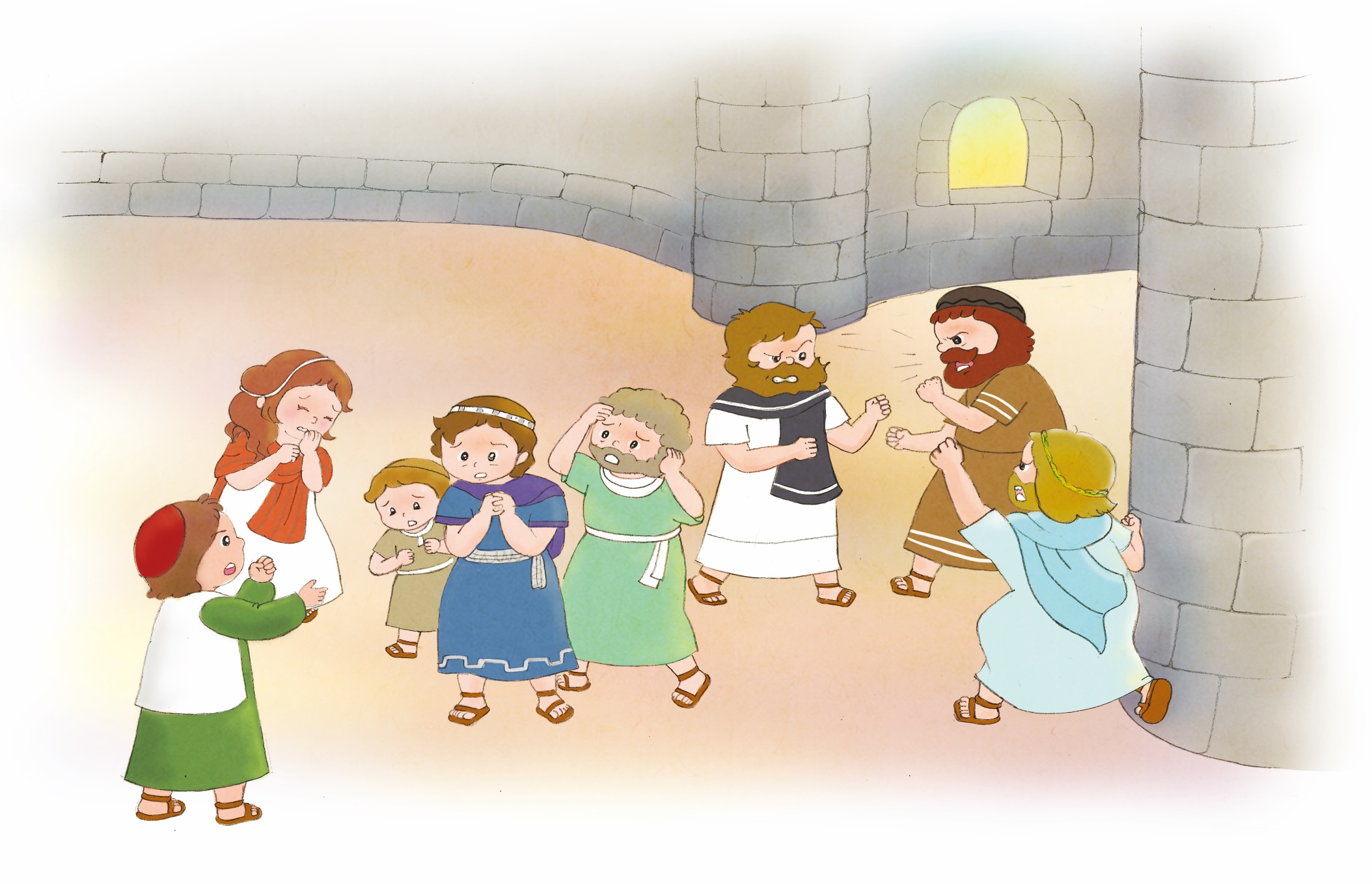 きょうかいで　よい　おこないは　すすんで　するように
おしえ　わるいことは　いましめること
はなしては　いけないこと(いらない　はなし)は 　
しないように
たしかな　しょうこが　ないまま　いいかげんに
　はんだんしては　なりません
ほかの　ともだちに　たいする　
ひはんを　きいたり　はなしを　したことは　ありますか
3. ぼっかいしゃに　たいする　おしえ 
(Iテモテ6:1-21)
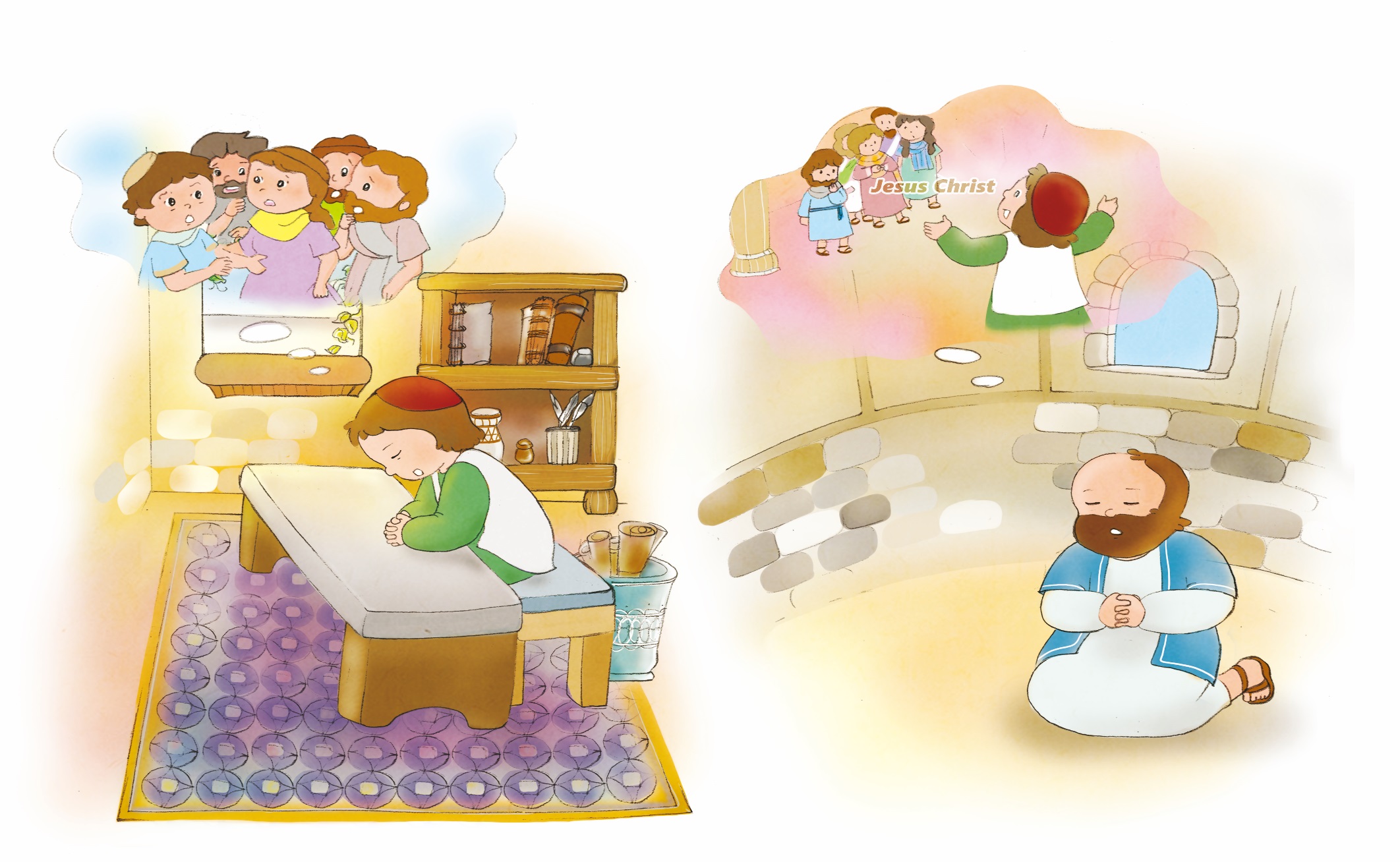 かみさまの　みことばに　したがって　
いきなさい (Iテモテ6:3)
あらそいは　ふせぎなさい (Iテモテ6:5)
おかねを　あいする　ことは　あくの　ね
 (Iテモテ6:8)
かみさまの　みことばを　つたえて
くださる　ぼくしせんせいの　ために　いのりましょう
.
わたしは　どんな　
レムナントなのかな?
?
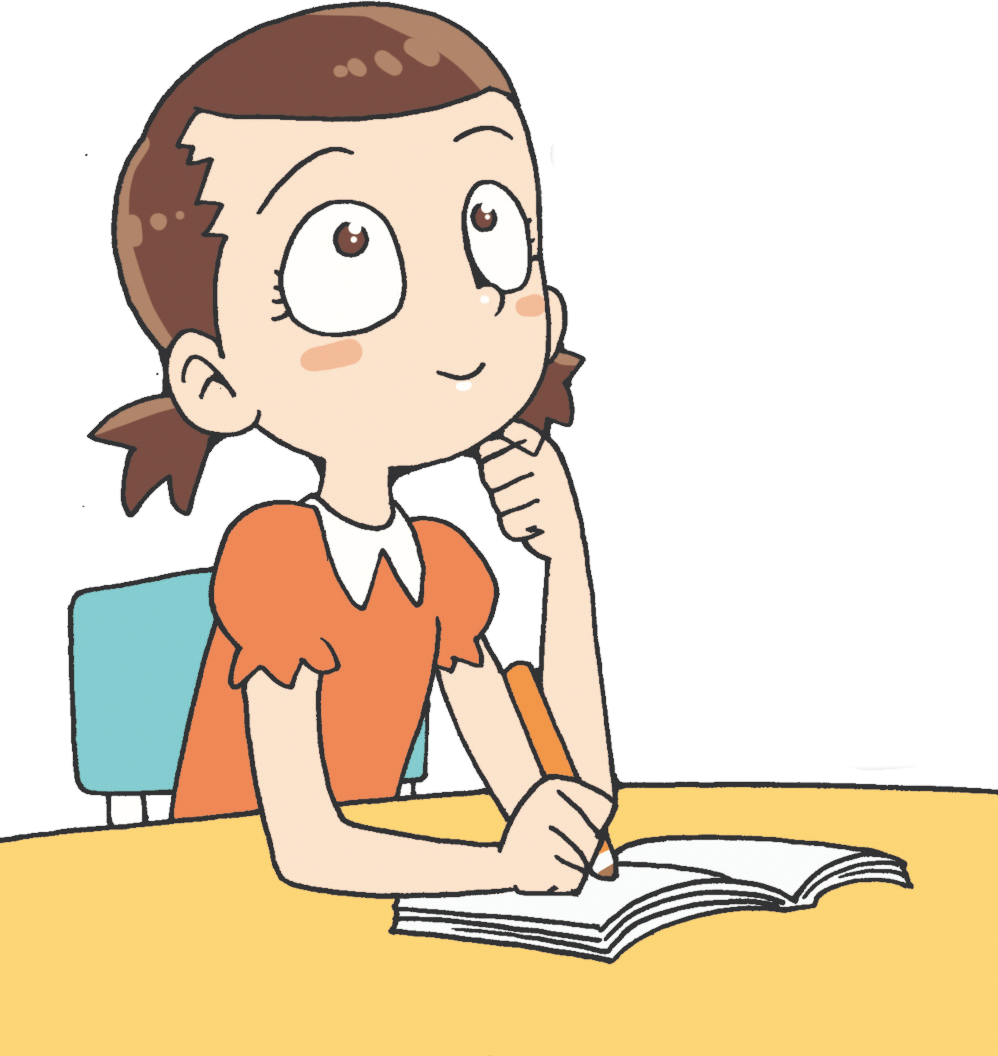 テモテのように　いつわりの　おしえを　みわけて
ただしい　ふくいんを　つたえる　レムナントに　
なろう
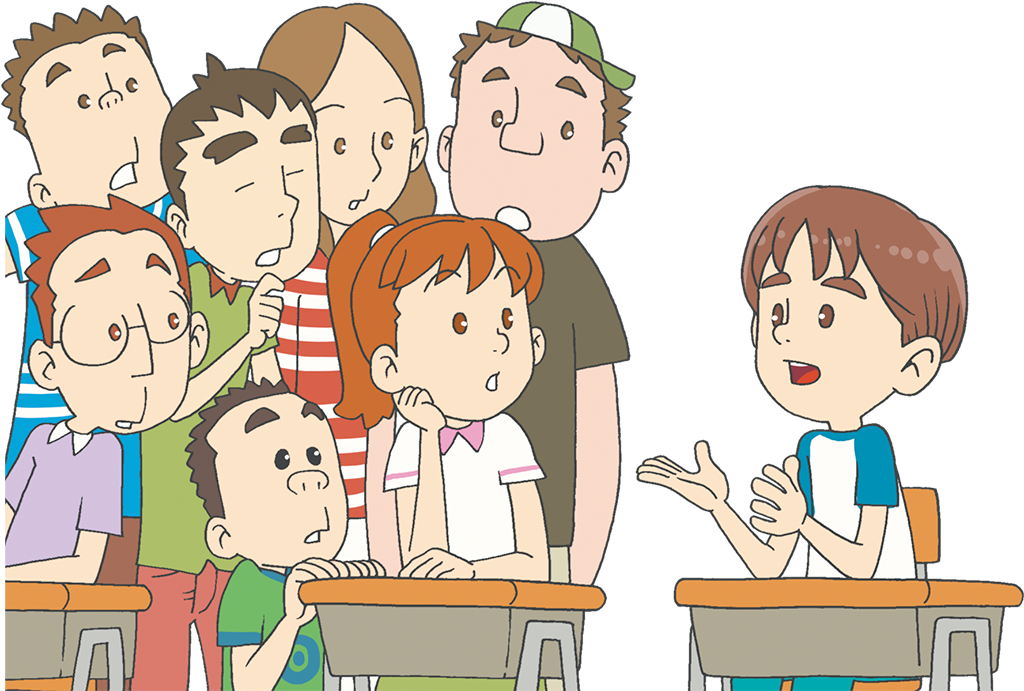 みことばを　にぎって じっせんすることを 
みつけよう
ちいさな　ことが　つもって　じんせいの　さくひんに　なります
ほかの　ともだちに
ふくいんを　つたえる
しどうしゃに　ついて
ほんを　よむ
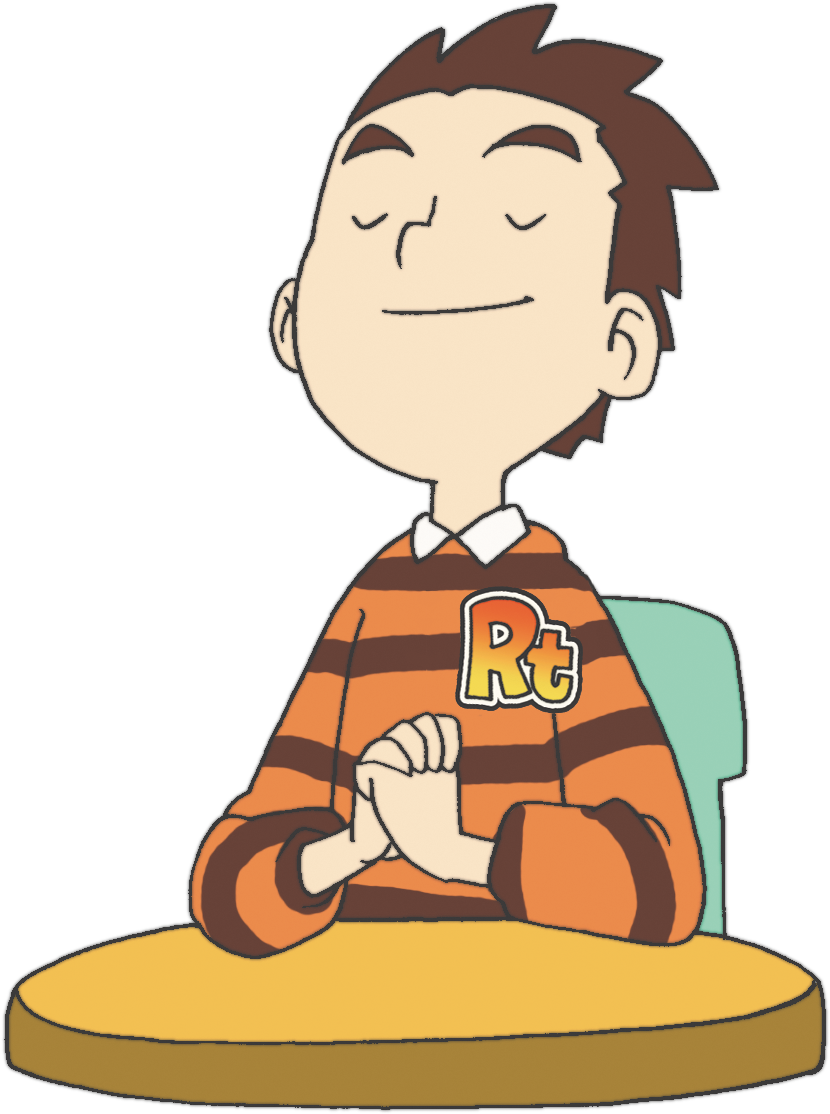 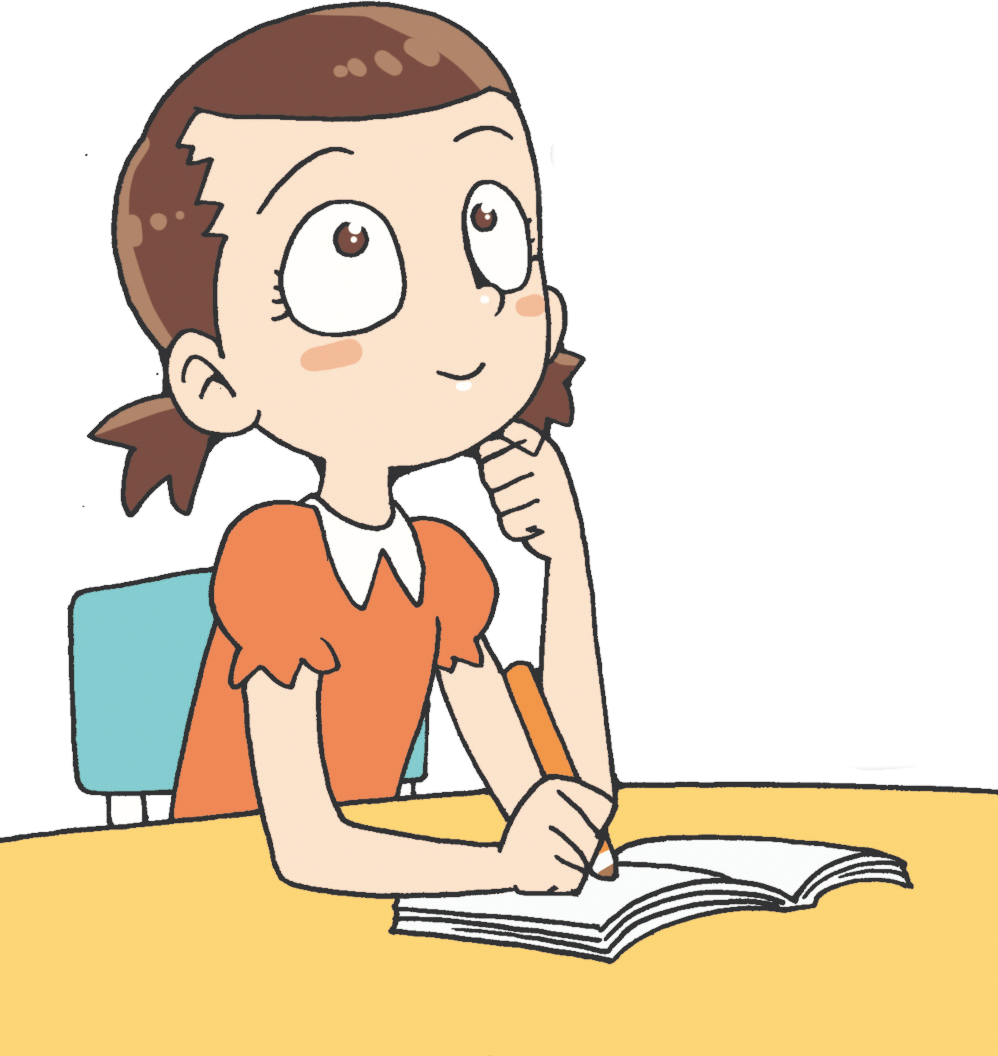 きょうかいの　ために　いのる
フォ
ー
ラム
し
て
いん
し
よう
こく
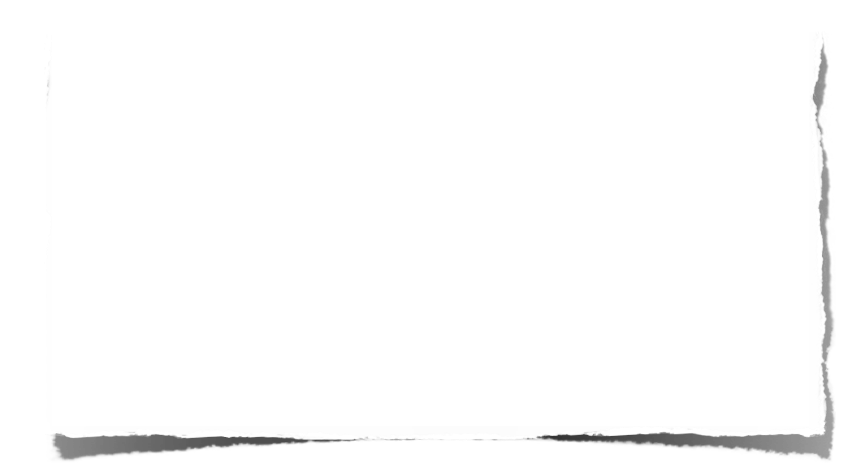 みことばの　なかで　いちばん　こころに　
のこった　ことを　フォーラムしよう
きょうかいを　だます　いつわりの　おしえ について　
フォーラムしよう
こんしゅう　じっせんすることを　きめよう